LIMBISCHES SYSTEM,wo die Emotionen geboren sind
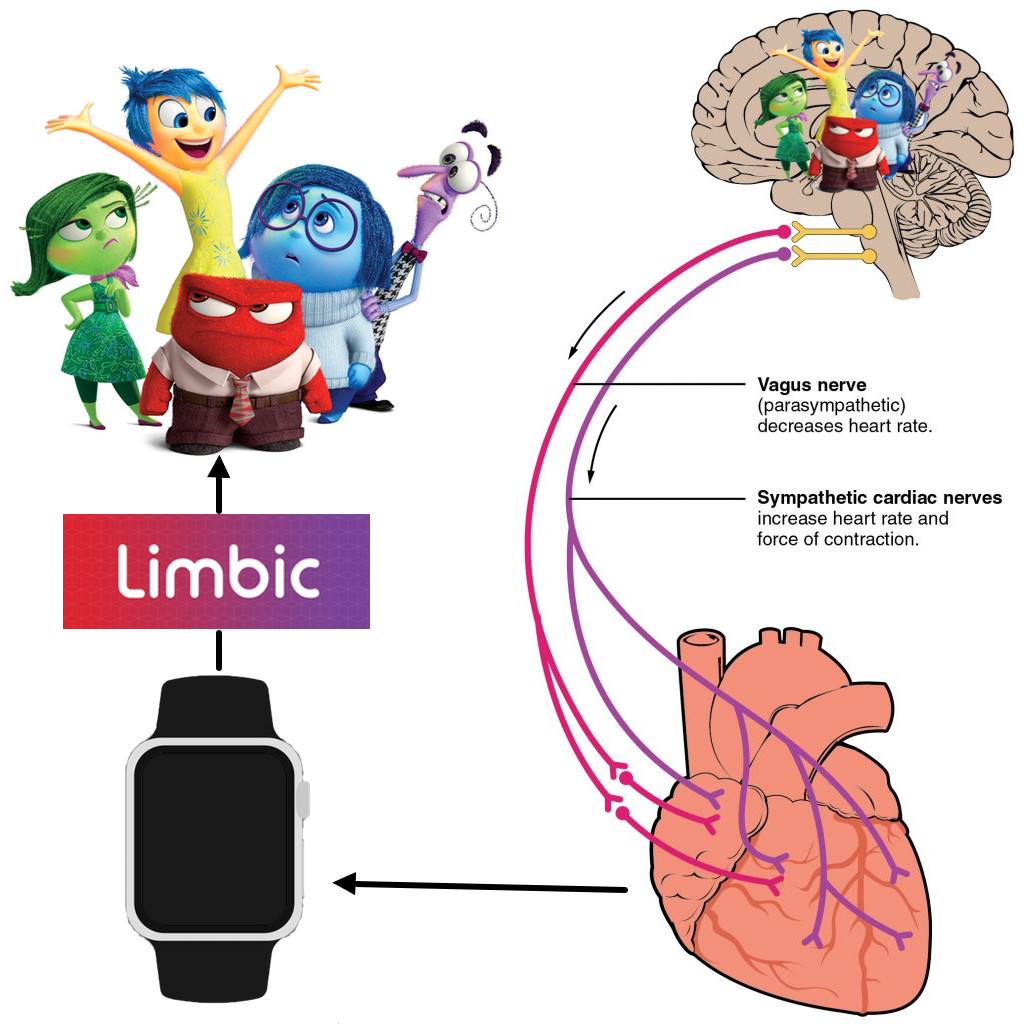 Joy
Fear
Sadness
Disguest
Dr. Bódi Ildikó
Semmelweis Egyetem,Anatómiai, Szövet- és Fejlődéstani Intézet
2019. November 28.
Angry
Kein geschlossenes Bahnsystem, sondern ein Begriff für eine Gruppe funktionell eng miteinander verbundener Kern- und Rindengebiete
Limbische Funktionen
1. Informationen die limbischen Strukturen durchlaufen müssen, um gespeichert werden zu können.
2. Ausfilterung unwichtiger Informationen (schlafende Mutti- schreiendes Kind oder schnarchender Mann)
3. Emotionale Bewertungen auf Denken und Erinnern
4. Somatomotorik (auch: Gestikulation, Mimik)
5. Steuerung phylogenetisch alte, mit Emotionen verbundenes Verhakltenswesen
Dysfunktion:  Aufmerksamkeits- und Gedächtnisstörungen, Dissoziation von Kognition und Emotion.
https://www.youtube.com/watch?v=fabGipfIy0E
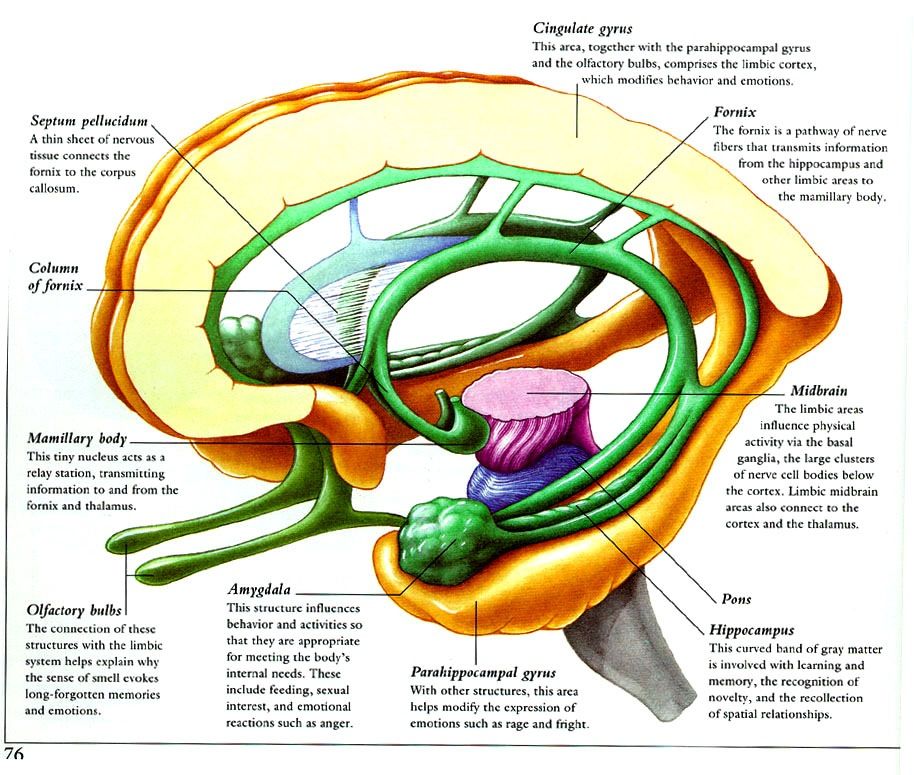 “Le grand lobe limbique”
lat. limbus: Gürtel, Saum

unterschiedliche kortikale und subkortikale Hirnstrukturen

keine allgemein gültige Definition des Systems

bestimmte Strukturen in Verschaltungskreisen, (reverberating circuits) organisiert sind, in denen die Erregung kreisen kann

Schädigung limbischer Strukturen und Verbindungen sind bei neuropsychiatrischen Erkrankungen (Depressio, Schisophraenia)
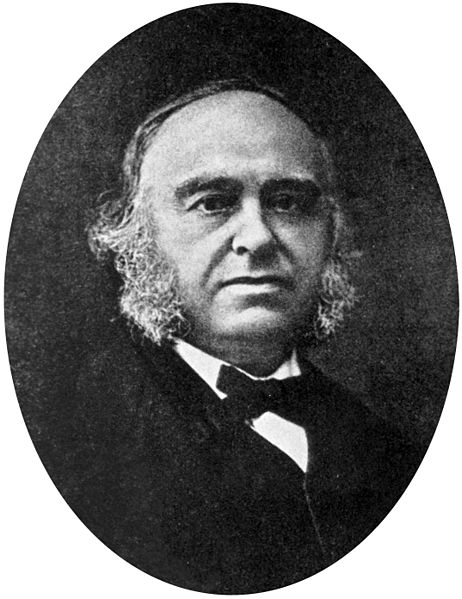 Pierre Paul Broca (1824 – 1880)
"Limbische Lobe" – ringförmige kortikaler Area an der medialen Oberflache der Hemisperien
	-area parolfactoria	-uncus	-gyrus subcallosus	-gyrus parahippocampalis	-hippocampus	-gyrus cinguli ("limbic gyrus")
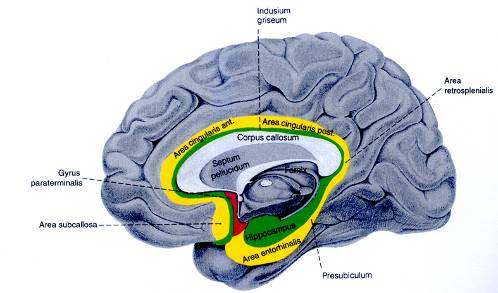 Kortikale Anteile
	gyrus cinguli
	gyrus subcallosus
	prefrontális kortikális áreák – frontális lebeny legelülső része (motoros áreák előtt)
	hippocampus formatio
		hippocampus
		gyrus dentatus
		subiculum - pre/parasubiculum
	gyrus parahippocampalis
	cortex piriformis – a g. parahippocampalis elülső része, beleértve az uncus,stria olf. lat
	cortex entorhinalis – g. parahippocampalis
Subcorticale Anteile
		Diencephalon	habenula
				corpus mamillare (hypothalamus)
				nuclei thalamici anteriores (limbic thalamus)
					
		Telencephalon	bulbus olfactorius
				nucleus olfactorius anterior
				nucleus of the lateral olfactory tract
				septum
				nucleus tractus diagonalis
				nucleus accumbens (ventral striatum)
				amygdala
				nucleus stria terminalis
					
		Mesencephalon	n. interpeduncularis, n. raphe dorsalis et medianus
				nucleus tegmentalis ventralis, subst. grisea centr.
Anteile vom limbischen System
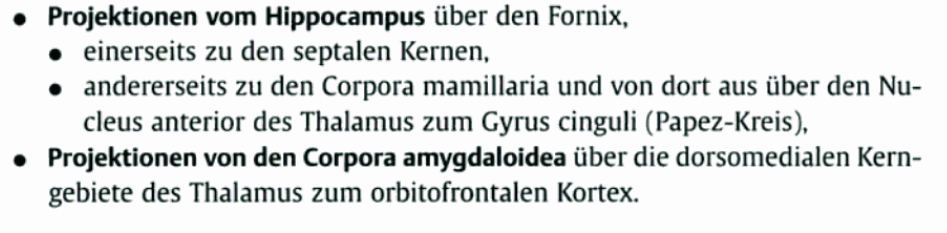 Eingänge (Inputs):
Geruchssytem
 (Riechhirn, ‘Rhinencephalon’)
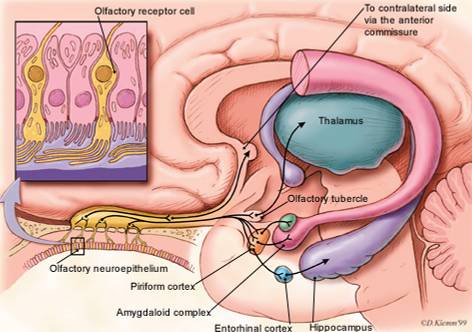 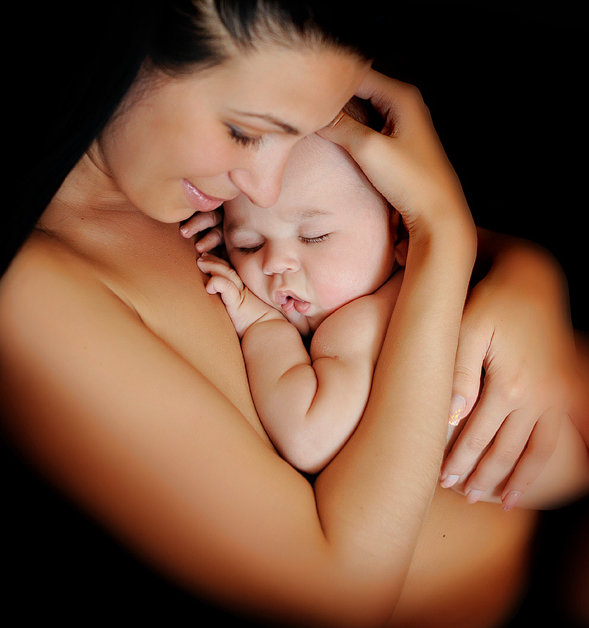 Eingänge (Inputs): 2) Tractus spinothalamicus (Hautkontakt)
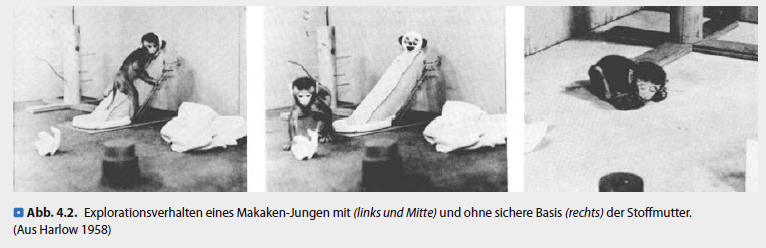 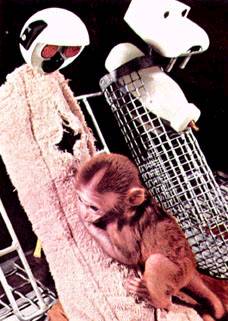 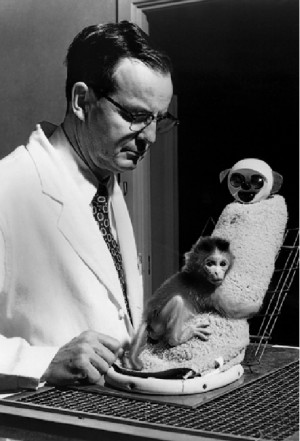 Säuglingsaffen von ihren Müttern getrennt wurden
Die Studie zeigte, dass mütterliche Bindungen mehr sind als bloße Nahrungsergänzung, und dass Komfort und Sicherheit eine wichtige Rolle bei der Bildung von Bindungen spielten.
Hippocampus
Funktion:
spielt eine besondere Rolle für das Lernen und den Gedächtnisaufbau. 

Er ist dabei für die Merkfähigkeit zuständig, also dafür, dass Inhalte vom Kurz- ins Langzeitgedächtnis überführt werden. 

Bei diesen Gedächtnisinhalten handelt es sich um Erinnerungen von Fakten und Ereignissen (insbesondere das Ortsgedächtnis), die im sog. deklarativen Gedächtnis abgespeichert werden.
Hippocampus
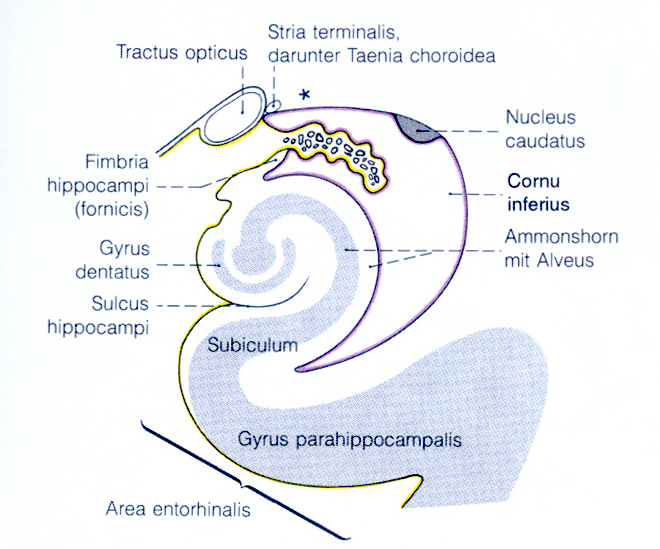 Ursprünglich wurde die Hippocampusformation als olfaktorisches Zentrum aufgefasst. Die anatomische und physiologische Aufklärung der Verbindungen hat jedoch ergeben, dass alle Sinnesmodalitäten, und nicht nur olfaktorische, in der Hippocampusformation verarbeitet werden.
Afferenzen und Efferenzen des Hippocampus

Afferenzen

Über den Tractus perforans erreichen den Hippocampus kortikale, glutamaterge Afferenzen aus der Area entorhinalis („Eingangstor zum Hippocampus“), welche ihre Afferenzen wiederum über das olfaktorische System und über die Assoziationsgebiete des Neokortex bekommt. 

Efferenzen

Die Axone der Pyramidenzellen bilden die Efferenzen des Hippocampus. Sie vereinigen sich zu einem Faserbündel, das über den Alveus zur Fimbria hippocampi und weiter zum Fornix zieht.
Mikroskopischer Aufbau
CA1-CA4 Sektoren
Axone von CA1- und CA2-Pyramidenzellen verlaufen über den Alveus in den Fornix. CA1-Pyramidenzellen projizieren außerdem zu Subiculum und Area entorhinalis.

Der dritte Sektor (CA3) zeigt eine einheitliche Schicht von Pyramidenzellen. Die aus dem Gyrus dentatus stammenden Moosfasern bilden Synapsen an großen Auftreibungen der proximalen Abschnitte der Dendriten von CA3-Pyramidenzellen.

Schaffer-Kollateralen: die CA3 mit CA1 verbinden.
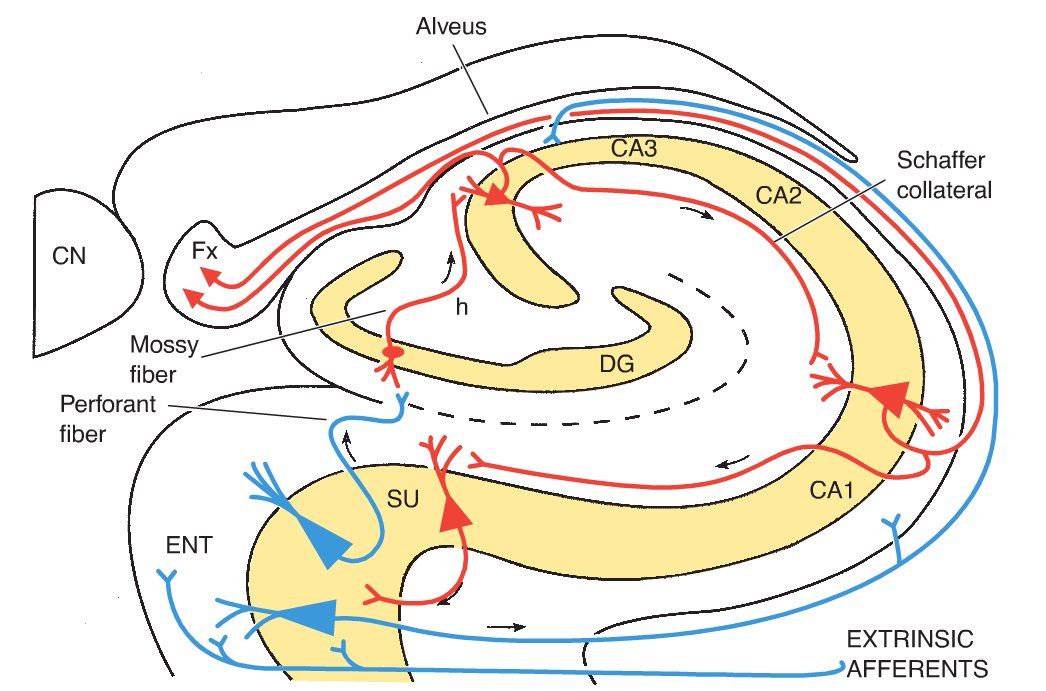 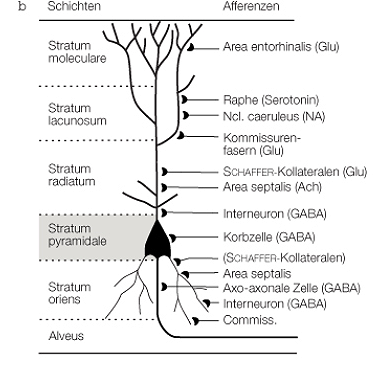 Afferenzen
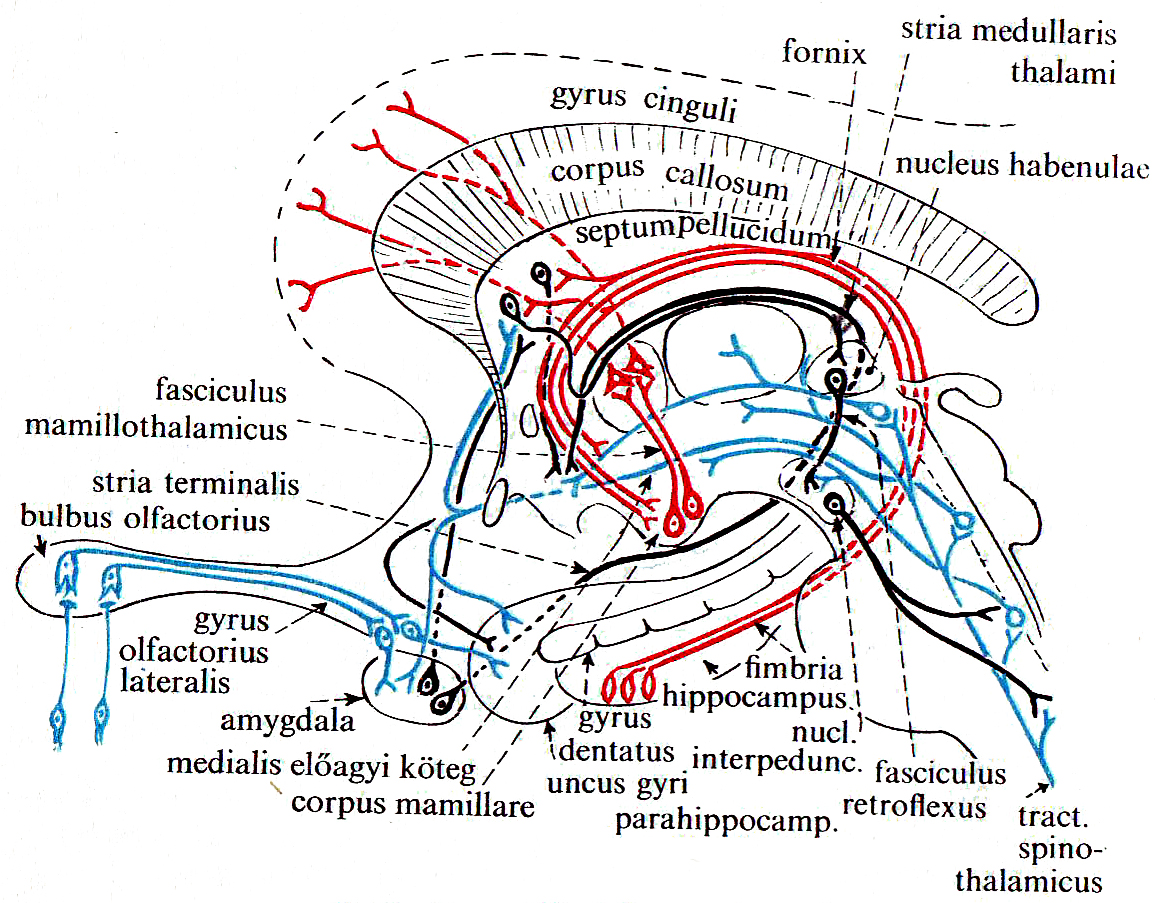 Fasciculus medialis telencephali
(Entorhinal cortex)
PAPEZ Kreis
Papez-Kreis
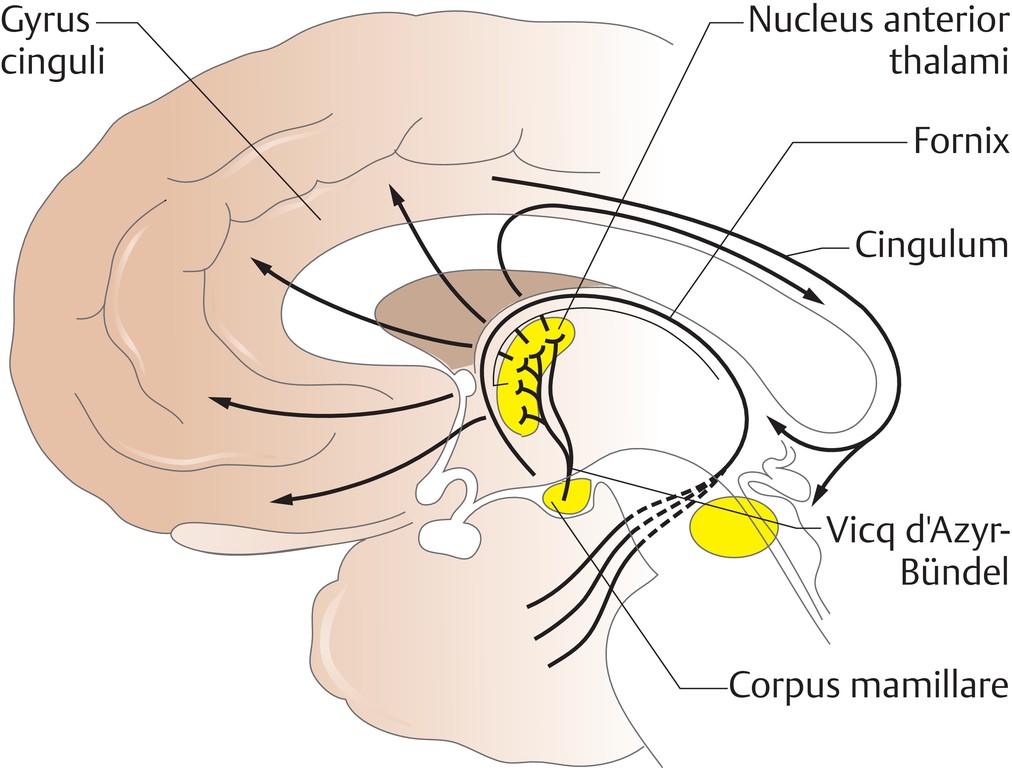 Eine Neuronenkreis (Schaltung):
Hippocampus-Fornix-Corpus mamillare-Vicq d’ Azyr Bündel- vordere Thalamuskerne- Gyrus cinguli- Hippocampus
Wenn dieser Kreis unterbrochen wird, neue Informationen können nicht im Gedächtniss einbauen.
Im Zentrum des limbischen Systems steht der Papez-Kreislauf (1937), benannt nach seinem Entdecker James W. Papez. Papez meinte damit - wie auch heute fälschlicherweise noch weit verbreitet ist - einen Erregungskreislauf für Emotionen zu beschreiben. Heute weiß man aber, dass der Papez-Kreislauf vielmehr von elementarer Bedeutung für die Gedächtnisbildung ist
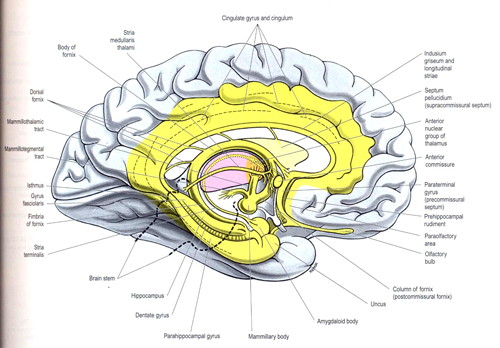 Subcorticale Strukturen gehören dazu:
James Papez
 (1883-1958)
Corpus mamillare
	Ncll. thalami
	Ncll.habenularis med. et lat.
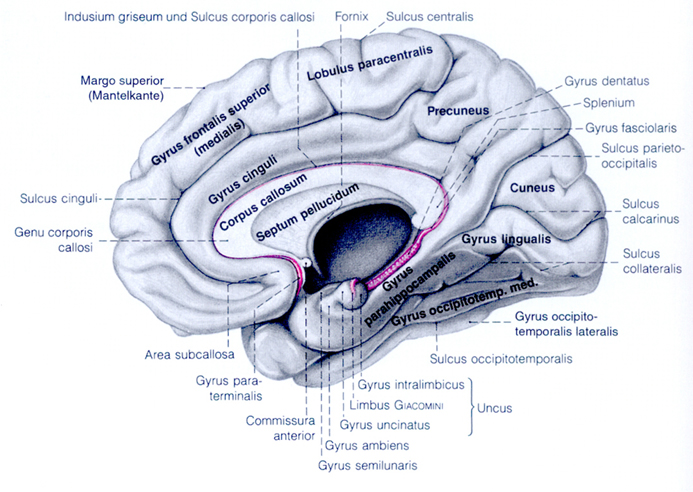 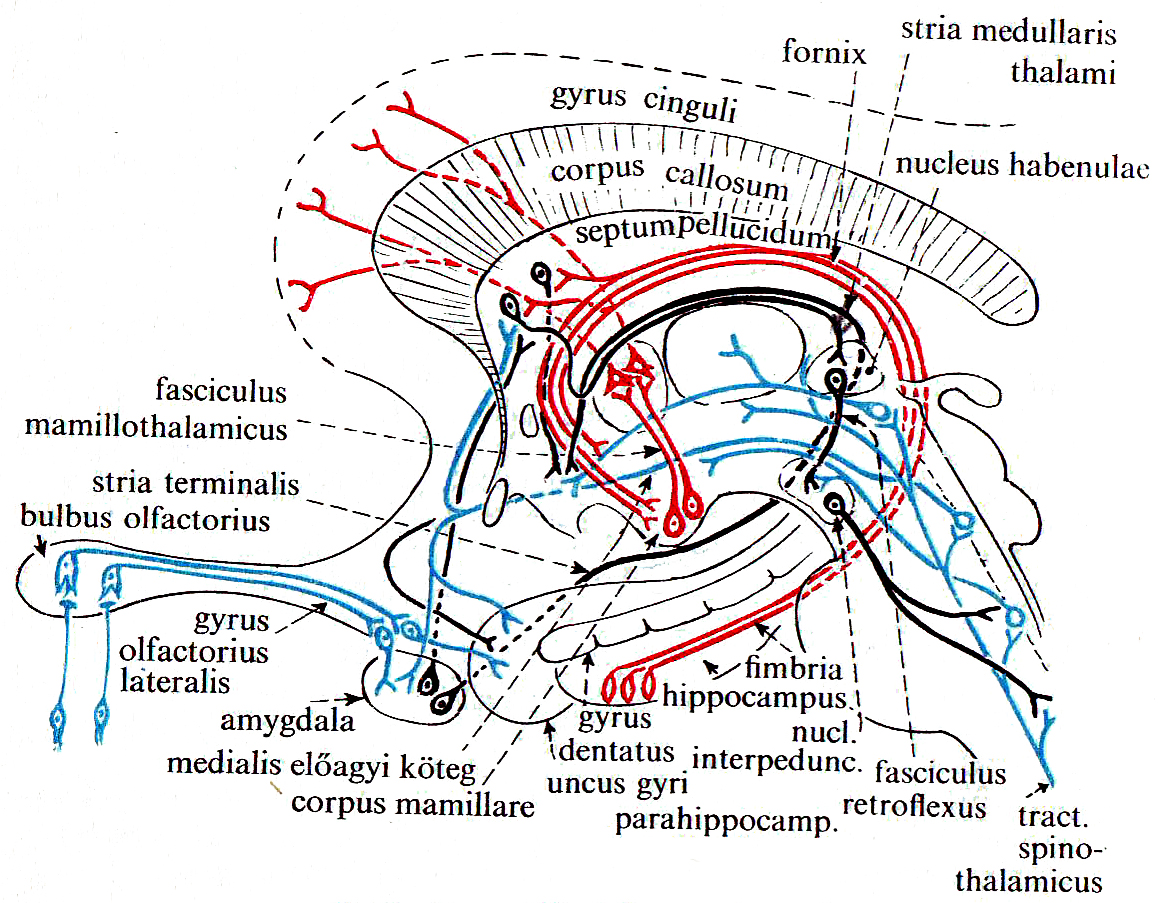 Papez kreis
nucl. ant. thalami
Papez kreis
1. Neuron: in Hippocampus (subiculum)

Verlauf: 

     fornix- corpora mamillaria (2. Neuron)

fasciculus mamillothalamicus nuclei anteriores thalami (3. Neuron)

Thalamocorticalis projekció in crus anterior capsulae internae-ben- gyrus cinguli (4. Neuron)

Cingulum- entorhinale Cortex(5. Neuron) - Alveus und perforante Bahn (Tractus Perforans) - Hippocampus.


!!! Keine Kreuzung, abder die 2 Hippocampus mit einander verbindet – comissura fornicis !!!

Beendet: an den Körnerzellen des Gyrus dentatus endet, in Subiculum, und in jeden Zellschichten von Hippocampus (CA1-4), in Alveus Hippocampiban.
Dr. Horváth
Papez kreis
Funktionen: 

In episodischem Memorie (wann, wo, Kontexten, Emotionen)
neue Erinnerungsinhalte abspeichern

Schlüsselrolle für Gedächtnis und Lernen

die Abspeicherung der Gedächtnisinhalte erfolgt jedoch nicht im limbischen System, sondern im  Neocortex
Blikk im Klinik
Läsionen des Papez-Neuronenkreises :

Bei einer Schädigung von Anteilen des Papez-Neuronenkreis treten mehr oder weniger schwere Gedächtnisstörungen im Sinne einer anterograden Amnesie auf : die Betroffenen können sich verschiedenste Inhalte (Personen, Namen, Zeit, etc.) nur noch für wenige Minuten merken, dann vergessen sie sie wieder. Die Gedächtnisinhalte, die vor der Schädigung in das Gedächtnis aufgenommen wurden, bleiben dagegen unberührt.
Anterograde Amnesie
Bei Läsionen des Papez-Neuronenkreises kommt es zu einer anterograden Amnesie: Der Erwerb von neuen Gedächtnisinhalten ist dabei gestört.
Dr. Horváth
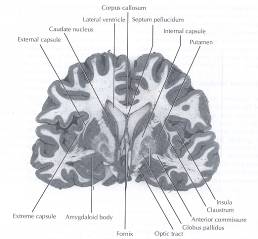 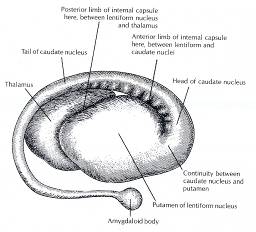 Amygdala
Die Amygdala ist zuständig für das emotionale Lernen 

beeinflusst das Affektverhalten (zeigen von Emotionen) 

sowie die Affektmotorik (Flucht- und Angstreaktionen) und 

vegetative Reaktionen. 

Verantwortlich dafür, dass wir Gesichtsausdrücke interpretieren können, z.B. Ekel oder Angst im Gesicht unseres Gegenübers erkennen. Sie spielt also eine zentrale Rolle bei der unbewussten emotionalen Bewertung von angstrelevanten Stimuli.
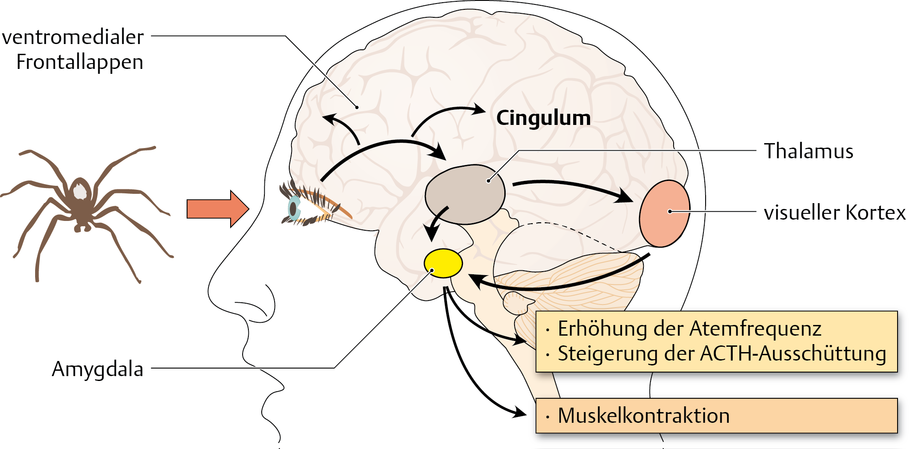 Bei einem Gefahrenreiz (z.B. beim Anblick einer Spinne) wird der Ncl. lateralis der Amygdala schon über die spezifischen Thalamuskerne aktiviert bevor noch der Seheindruck im visuellen Kortex bewusst geworden ist. 

Der Ncl. lateralis wieder um aktiviert über den Hypothalamus den Sympathikus und fördert dort auch die ACTH-Ausschüttung, gleichzeitig wird die Atemfrequenz im Atemzentrum des Hirnstamms gesteigert.
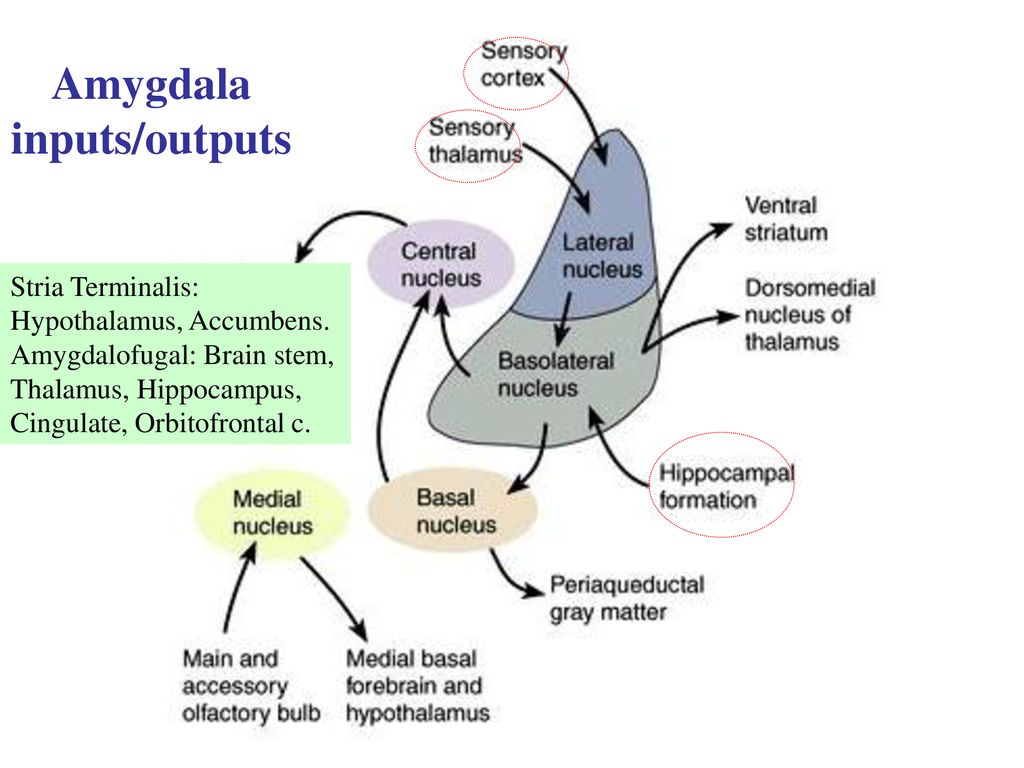 Amygdala
Efferenzen

Ventral amygdalofugális pályák
 
Stria terminalis 

Hippocampus 

Entorhinális kéreg

Nucleus dorsomedialis thalami
Afferenzen

Stria olfactoria lat.

Ventralis amygdalofugális pályák

Stria terminalis

Temporalis lebeny
Verbindungen von Amygdala
Ventralis amygdalofugale Bündeln

Nucleus accumbens septi
Globus pallidus, ventralis striatum
Nucleus olfactorius anterior
Gyrus cinguli első rész
Septum
Hypothalamus
Stria terminalis

Septalis area
Hypothalamus
Habenula
Ellenkező oldali amygdala
Direkte Verbindungen

Hippocampus
Entorhinalis cortex
Thalamus, nucleus dorsomedialis
Hirnstamm
Blick im Klinik:
nach Entfernung beider Temporallapen einschließlich der Ammonshörner bei Rhesusaffen: 
Unfähigkeit, Objekte optisch oder taktil zu erkennen (Agnosie), 
Orale Tendenz (Drang, alles zum Mund zu führen), 
starke Ablenkbarkeit, 
Ungehemmte Sexulatität, Hypersexualität, 
Zahmheit, 
Furchtlosigkeit
Hypersexuality und Hyperorality
beim Menschen: 
schwerster psychischer Verfall, 
Antriebslosigkeit, 
Persönlichkeitveränderungen, 
Triebenthemmung
pathologische Fügsamkeit, 
Beeinflussbarkeit.
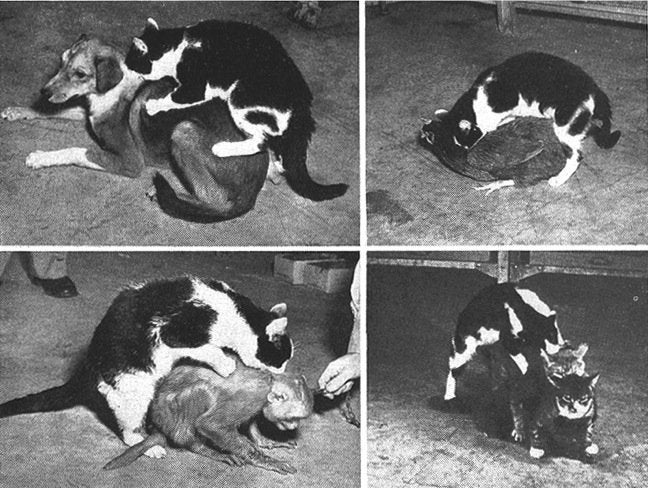 Klüver- Bucy Syndrome,
Dr. Horváth
Klüver-Bucy-Syndrom
Bei Rhesusaffen beobachtete man nach Entfernung beider Temporallappen auffallende Verhaltensänderungen:
Ungewöhnliche Zahmheit und Furchtlosigkeit
Hypersexualität: exzessive Masturbation und wahllose Suche nach gleich- und gegengeschlechtlichen Sexualpartnern
Bedürfnis, Gegenstände in den Mund zu nehmen.
Amygdalofugal Bündel
1. Neuron: nucleus centralis et nucleus basolateralis corporis amygdaloideum. 
Ablauf: nuclei septalis, thalamus, hypothalamus, mesencephalon (2. Neuron). 
Beendet: nucleus accumbens, nucleus dorsomedialis thalami, nuclei lateralis hypothalami, substantia grisea centralis mesencephali.
Amygdalofugal Bündel
Angst-, Hormon- und Stessreaktionen

Wegen sein Verbindung mit Mesencephalon, es moduliert die Schmerzempfindung
Stria medullaris
1. Neuron helye: nuclei septalis.  
Ablauf: an der Oberfläche von medialis ventricularis des Thalamus - nuclei habenularis und nucleus thalamus (2. Neuronen).
Beendet: nuclei habenularis und nucleus dorsomedialis thalami.
Funktionen: Ein wichtiger Weg zum Erlernen von Verhaltensmustern, zur Schmerzempfindung, zur Regulierung der Stressreaktion und zur Regulierung des Schlaf-Wach-Zustands
Verbindungen mit Basalganglien – motorisches Lernen
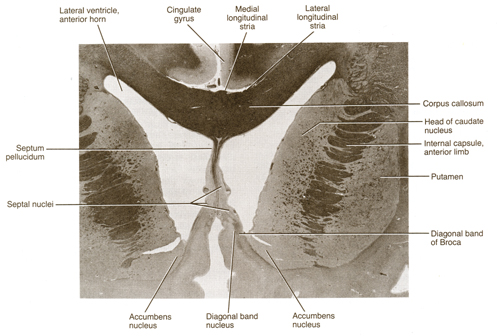 Weiteren Limbischen Kerngebieten“Rewarding system” – Glückszentrum
Nucleus accumbens (septi) -NAc

accumbere = „sich hinlegen“

Afferenzen:
-prefrontal assoziation Kortex,
-basolateral amygdala
-dopaminerg Neuronen aus dem ventral tegmental area (mesenzephalon)

Efferenzen:
-striatum
-prefrontal Kortex
-Pons formatio reticularis
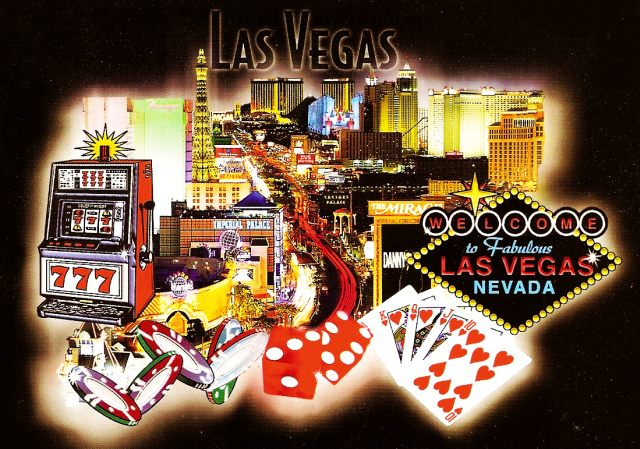 Spielsucht
Im Nucleus accumbens befinden sich Dopaminrezeptoren vom Typ D2, deren Stimulation durch die dopaminergen Afferenzen der Area tegmentalis ventralis für die Erwartung eines Glücksgefühls ("wanting", im Gegensatz zum Glücksgefühl selber, "liking") verantwortlich gemacht wird.
Korsakoff Syndrome
zuerst bei chronischen Alkoholikern beschrieben
Ursache der Erkrankung ist ein Thiaminmangel (Vitamin-B1-Mangel)  
Schädigungen vor allem in den Corpora mamillaria und periaqueductal Substanz
Anterograde und retrograde Amnesia
Erinnerungslücken auch mit reinen Phantasieinhalten ausgefüllt (Konfabulation)
Angewandete Literatur:
www.repetico.de

http://teaching.thehumanbrain.info/neuroanatomie.php?kap=16

http://otszonline.hu/cikk/szag__es_izerzekelesi_zavarok_az_alapellatasban

http://viamedici.thieme.de